Unidad 4: Las emociones como un factor fundamental del rendimiento
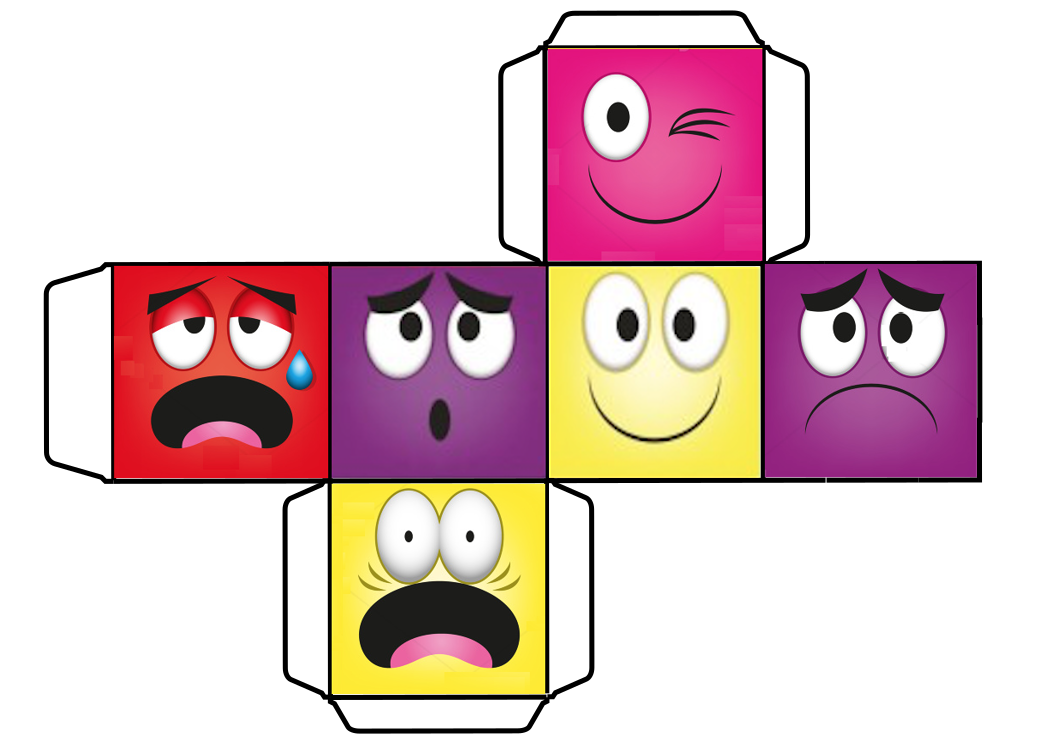 Generar y controlar emociones
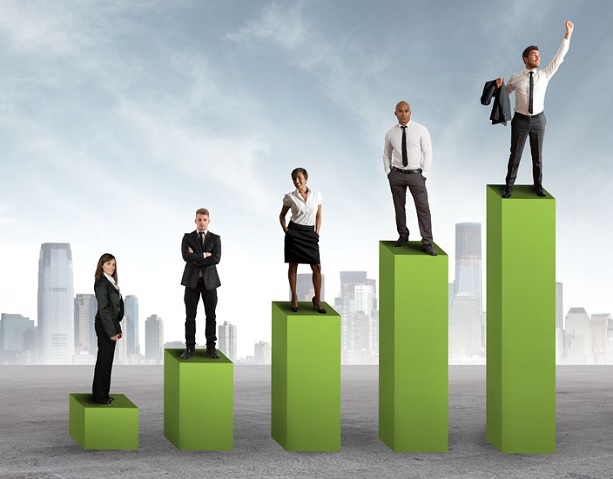 Rendimiento: Talento x actitud
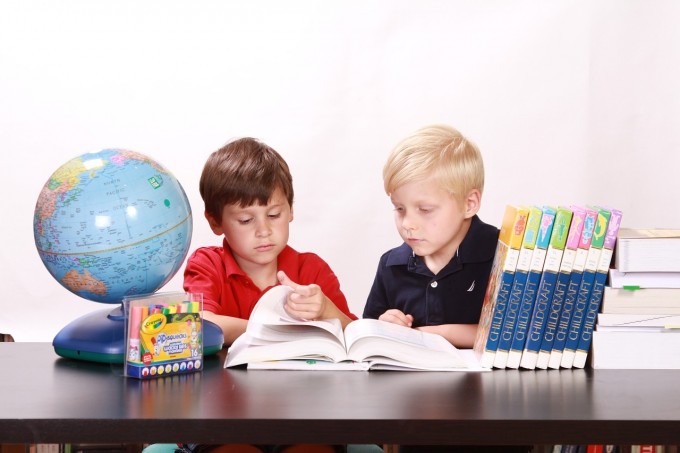 EXISTEN DOS MOTORES QUE MOVILIZAN A LAS PERSONAS
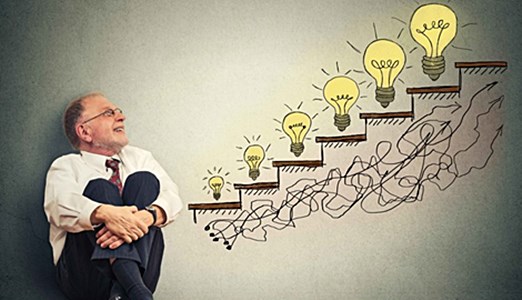 Si cambias tu pensamiento, cambias tus emociones. Si cambias tus emociones, cambias tu actitud. Si cambias tu actitud cambias tu vida, si cambias tu vida, cambias tu destino.
Esta foto de Autor desconocido está bajo licencia CC BY-SA
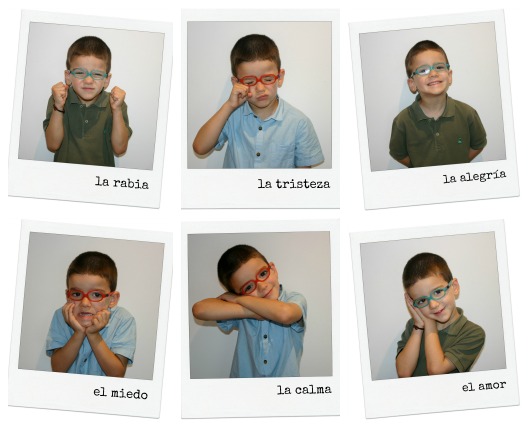 Que rendimiento le da un alumno a su día?

Depende del estado emocional que se encuentre!
Las emociones no son ni buenas ni malas
Son como señales de alarma de nuestro cerebro inconsciente


Depende de como aprendamos a usarlas.

El miedo puede transformarse en positivo si te mueve a actuar o en negativo si te bloquea.
La euforia puede transformarse en negativa, si nos conduce a la auto complacencia e inacción.
Cuadro de identificación emocional
Postura
Auto-diálogo
Movimiento
Enfoque de atención
Tristeza
Postura
Auto-diálogo
Movimiento
Enfoque de atención
Euforia
Postura
Auto-diálogo
Movimiento
Enfoque de atención
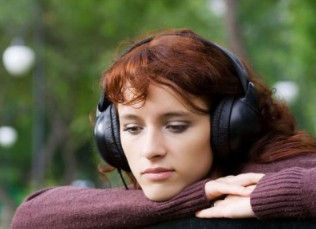 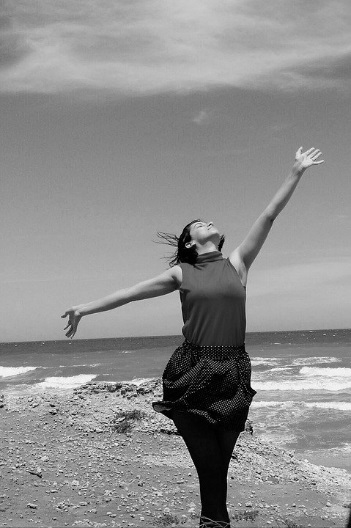 Postura

Movimiento
2 partes físicas
Postura
Movimiento del cuerpo
2 partes mentales
El auto diálogo
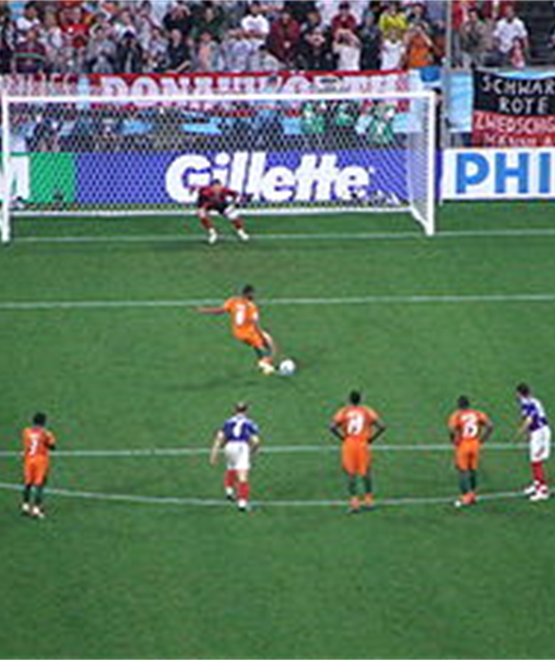 En el deporte hay muchas situaciones donde el control emocional es de vital importancia
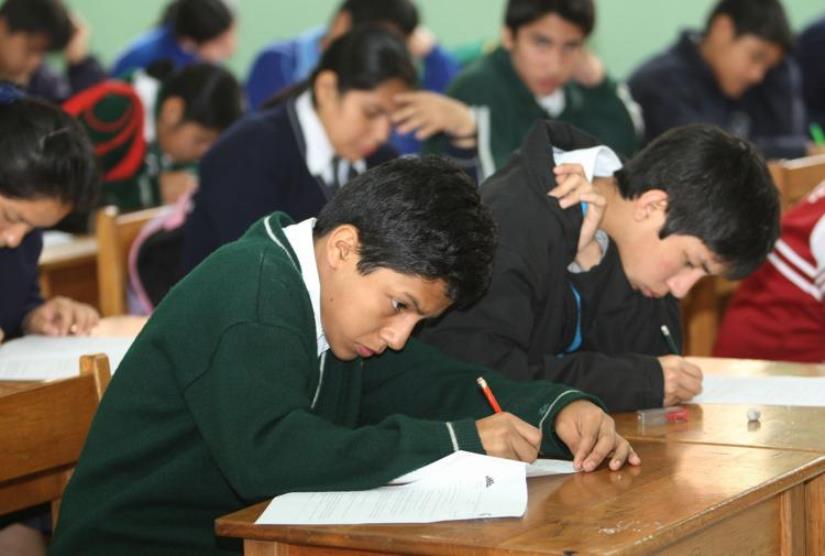 Postura
Movimiento
Auto diálogo 
Enfoque de atención
Influyen en mi estado
Hacer deporte en la mañana.
Ver noticias
Internet
Estudiar

Auto hechizos: frases repetidas y asociaciones que hacemos
Hacer declaraciones con fe sobre mi capacidad
Conclusiones
Mi estado emocional depende de mi. 
Lo que ocurre en mi entorno no depende de mi.
Controlar mis emociones, me permiten utilizar mi talento. 




El talento es constante aunque cae con el tiempo ,lo que no es constante son  las emociones! Si logro gestionar mis emociones aumentará mi rendimiento
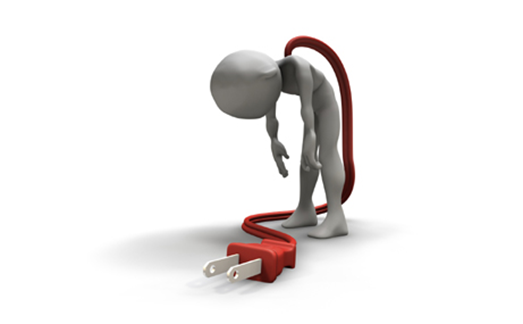 Si estoy triste, se que el movimiento de la tristeza es nulo, si me pongo en movimiento cambiará el estado de tristeza. 

Si además aprendo a cambiar el enfoque de atención, cambio mi auto diálogo, poco a poco voy a cambiar la capacidad de prestar atención hacia las veces que me ha salido bien, debo formar el hábito. 

De nosotros depende donde prestamos la atención y que significa para nosotros, como nos hablamos a nosotros mismos.
Controlar mis emociones me permitirá usar todo mi talento. 
Una emoción que genere entusiasmo te hace usar todo tu talento. Una postura negativa te hace usar poco talento.

Controla tus emociones y controlarás tu talento, los harás crecer, el destino es lo que hacemos día a día. 

No controlar tus emociones significa que ellas te dominarán a ti.
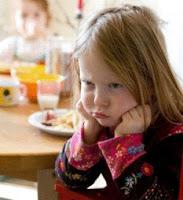 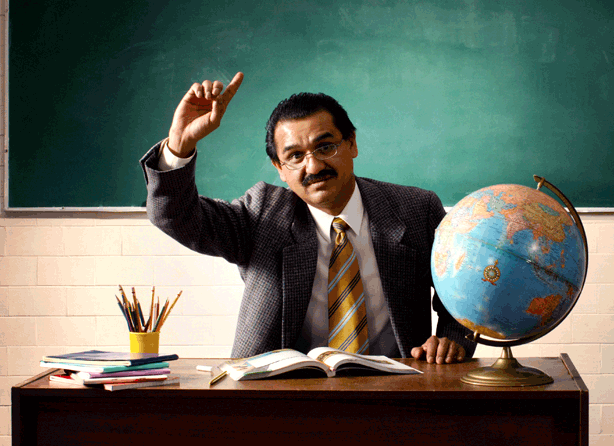 Olvidarán lo que vieron.
Olvidarán lo que les dijiste.
Pero nunca, lo que les hiciste sentir.